Лекція № 2Біохімія і мікробіологія процесу метаногенезу
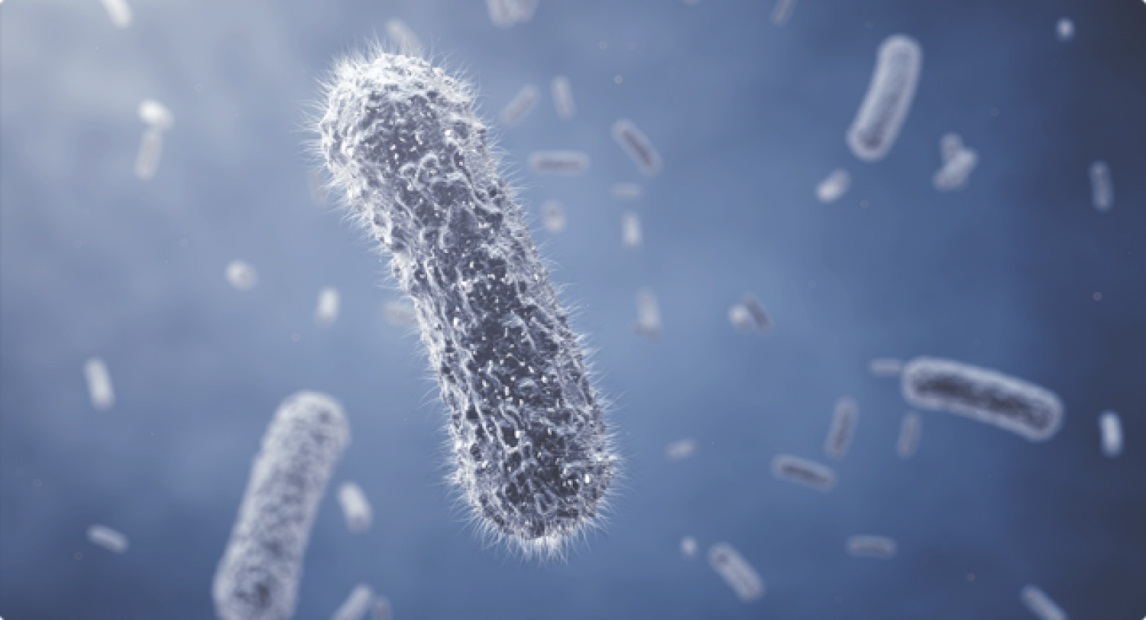 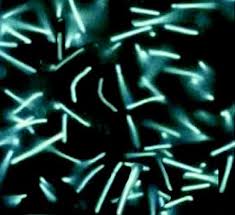 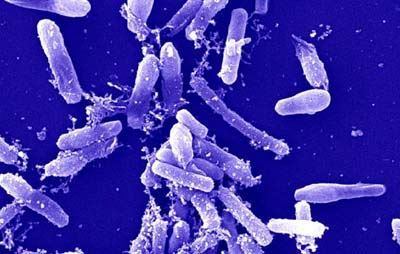 ПЛАН
Основи мікробіологічної біохімії та екології метанового бродіння.
Традиційні шляхи утилізації гною.
Виробництво біогазу як спосіб утилізації гною та іншої біомаси.
Використання біотехнологічного виробництва біомаси гідробіонтів.
Основи мікробіологічної хімії і біології метанового бродіння
Метанове бродіння являє собою безкисневу біологічну конверсію органічної речовини в біогаз, який складається в основному із метану і вуглекислоти. 
Анаеробне бродіння - багатостадійний процес, який здійснюється декількома функціональними групами бактерій, що тісно взаємодіють між собою.
На першій стадії гетерогенна група анаеробних бактерій, так звані первинні анаероби, піддають ферментативному розщепленню складні водонерозчинні органічні полімери - білки, ліпіди та поліцукриди.
       При цьому разом з бактеріями, які здійснюють гідроліз полімерів, функціонують мікроорганізми (мікрофлора розсіювання), що розкладають моноцукри, органічні кислоти і спирти, які утворюються при гідролізі.
       Результатом діяльності обох груп мікроорганізмів є утворення:
водню;
СО2;
низькомолекулярних (летючих) жирних кислот;
спиртів.
У процесах першої стадії беруть участь:








Завдяки створюваним продуктам перша стадія (фаза) бродіння отримала назву кислотогенної або водневої
облігатні анаеробні бактерії (Clostridium, Bacteraides, Butirivibrp та ін.)
факультативні бактерії (Escherichia coli і Bacillus sp.)
Друга стадія - метанова або лужна. Вона також здійснюється декількома групами бактерій. Тут основну роль відіграють метанові (метанутворюючі) бактерії (метаногени).
       Характерною особливістю цих бактерій є дуже вузький спектр використовуваних субстратів:
а) водень;
б) вуглекислота; 
в) мурашина й оцтова кислоти;
г) метанол;
д) моно-, ди-. триметиламіни.
      Ці субстрати частково наявні і після стадії кислотогенезу, однак, в основному, в їх утворенні бере участь так звана синтрофна мікрофлора - ацетогенні - і гомоацетогенні бактерії:
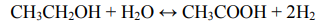 Синтрофні мікроорганізми представлені як облігатними, так і факультативними анаеробами (Synthrophobacter, Syntrophomonas, Desulfovibro), їх мікробіологія вивчена слабо. Процес розкладення цими бактеріями органічних кислот і спиртів на водень і оцтову кислоту може бути здійснений термодинамічно тільки при дуже низьких концентраціях водню.
   У метаноутворюючому оточенні функцію вилучення водню виконують метаногени, які використовують водень (роди Methanobacterium, Methanobrevibacter, Melhanosarcina) при цьому концентрація водню стає нижче термодинамічного порогу для синтрофних бактерій.
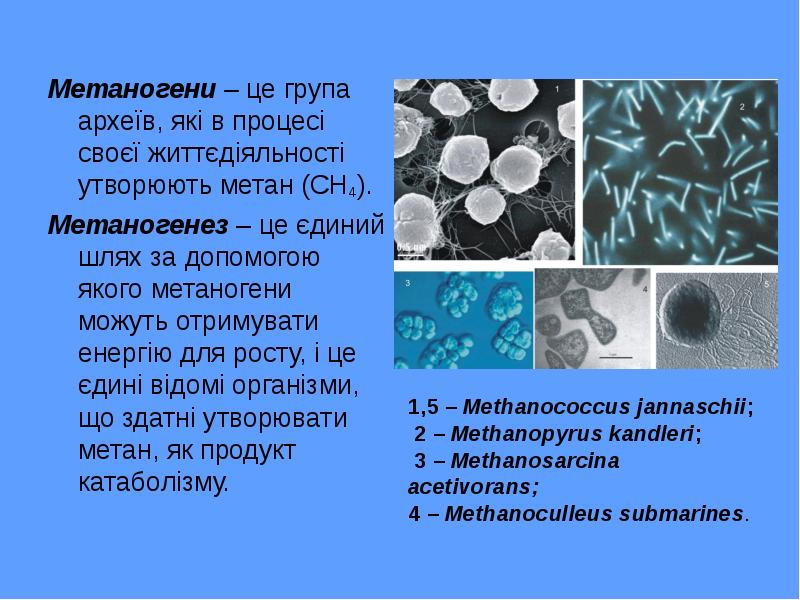 Бактерії, які використовують водень, складають більшість із відомих науці метанових бактерій, в процесах анаеробної обробки субстрату. По водневому шляху утворюється всього близько 28% метану. Основна кількість метану (72%) утворюється із ацетату та із мурашиної кислоти:
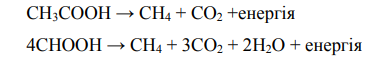 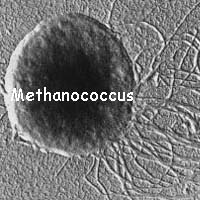 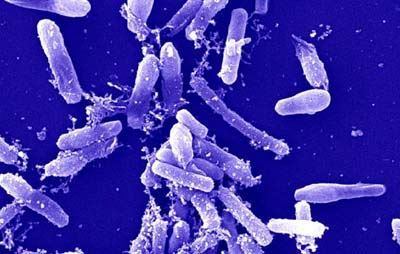 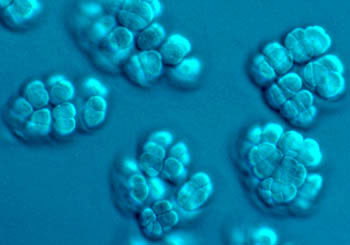 Метанобактерії, які використовують ацетат, представлені двома родами:
Methanosarcma
Methanothrix
Метаногени - це група мікроорганізмів, які сильно відрізняються від усіх інших своїми властивостями, фізіологією і біохімією. Процес їх життєдіяльності оснований на реакціях, що протікають за участю унікальних ферментів
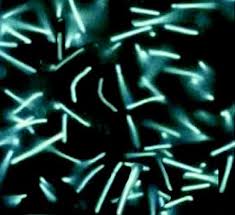 Метанові бактерії - це особлива група бактерій - архебактсрії. Вони відрізняються дуже низькою швидкістю росту, надзвичайно чутливі до умов навколишнього середовища і вимагають перш за все відсутності в середовищі розчиненого кисню та інших окислювачів.
    Метаногенне оточення - це складна екологічна система. Істотні відмінності в біохімічних основах життєдіяльності бактерій різних груп передбачають їх як за фізіологією так і за параметрами росту.
   Перевага того чи іншого роду (виду) у складі функціональних груп метаногенного оточення залежить від складу і концентрації субстрату, умов проведення процесу.
Таким чином процес анаеробного метанового бродіння - результат складних взаємовідносин між функціональними групами і видами мікроорганізмів і може бути зрозумілим тільки при розгляді всього оточення в цілому, а не тільки властивостей окремих видів.
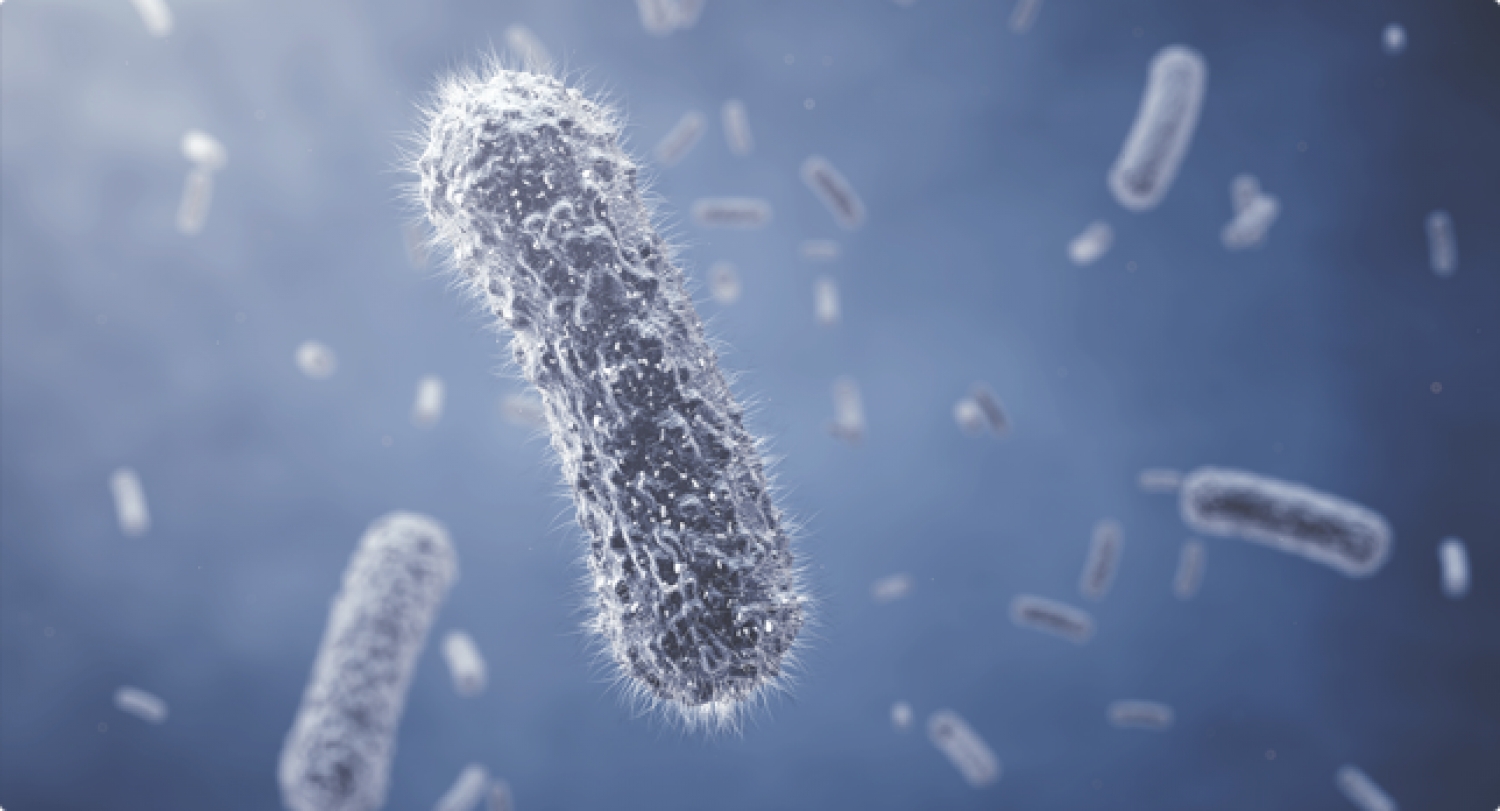 В анаеробних біореакторах метанові бактерії можуть утворювати один з одним та іншими мікроорганізмами складні просторові структури: флоккули (хлоп’я), біоплівку на поверхні матеріалу твердої фази, гранули. При створенні подібних структур, розміром до декількох міліметрів, метанові бактерії значно втрачають здатність вільно пересуватися в об’ємі реактора, практичною щільністю зберігаючи свою метаболічну активність. Це дозволяє також при малому часі перебування стічної води в біореакторі підтримувати в ньому дуже високу концентрацію біомаси (5 – 10 г/л). Явище утворення бактеріальних макроструктур покладено в основу роботи анаеробних біореакторів другого покоління. 
    Біоплівка (товщина її може досягати 1-4 мм) здатна в певних межах підтримувати у відповідній мікрозоні оптимальні умови середовища (рН), окислювально відновлювальний потенціал. Біореактори з біоплівкою стікі до дії токсичних речовин. 
    Метаногенна плівка має досить крихку структуру. Це забезпечує вільне проникнення субстрату і відвід метаболітів при товщині біоплвки приблизно до 1мм. При більшій її товщині виникає проблема опору дифузії.
Токсичність і метаногенез
Метаногенез підданий інгібуючому впливу деяких токсичних речовин, які наявні в субстратах у розчиненому стані. Інгібіторами є такі власне проміжні продукти (ЛЖК і Н2).
   Вплив токсичних речовин може бути бактеріостатичним і бактеріоцидним. До гостротоксичних для метанового бродіння відносяться деякі синтетичні органічні речовини (в основному хлорорганіка), неорганічні сполуки (ціаніти, ціаніди), тяжкі метали та окислювачі.
   Один із токсикантів, який найбільше зустрічається в стічних водах - амонійний азот, що утворюється при розпаді білків. Ступінь токсичності залежить від рН середовища. Другий токсикант - сульфат іон S042 В анаеробних умовах трансформується в більш токсичні сульфіди.
Токсичність - поняття відносне. Необхідні біогенні речовини і мікроелементи стають інгібіторами при високих концентраціях
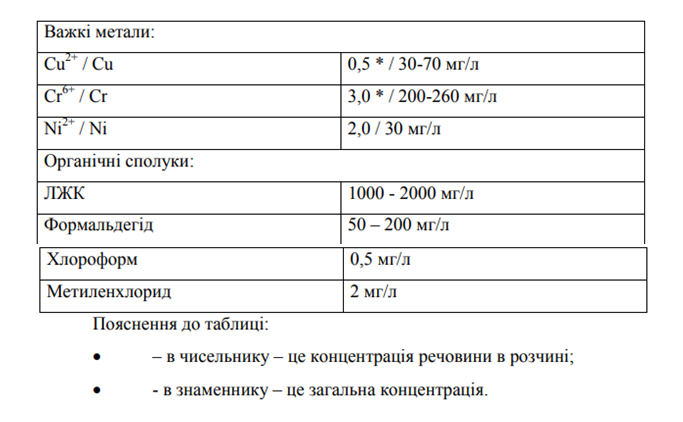 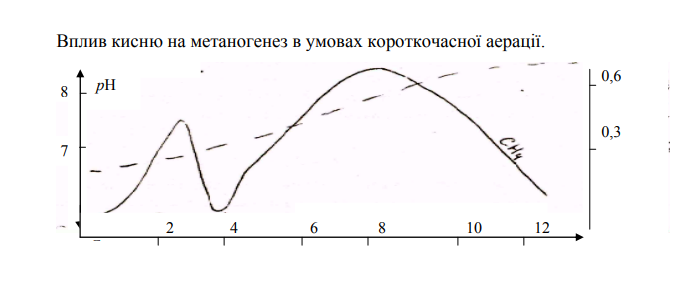 Токсичність залежить від ступеня адаптації мікроорганізму до даного токсиканта. 
    Якщо концентрація токсикантів повільно підвищується, то бактерії можуть успішно мобілізувати свої метаболічні системи. 
    Доведено, що більшість мікроорганізмів успішно адаптують в анаеробних умовах до високих концентрацій ЛЖК (6-8 г/л і більше), аміачного азоту (5 г/л і більше). Після адаптації мікроорганізми здатні також розкладати велику кількість токсичнорганічних сполук: феноли, хлорфеноли, формальдегід та інші.
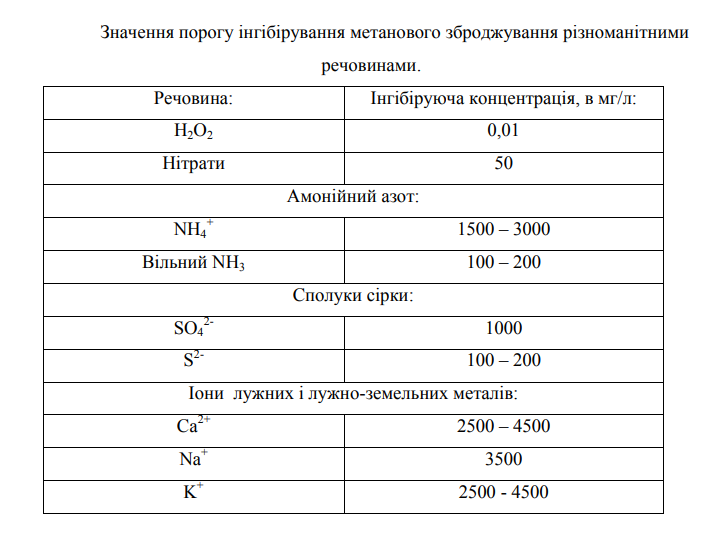 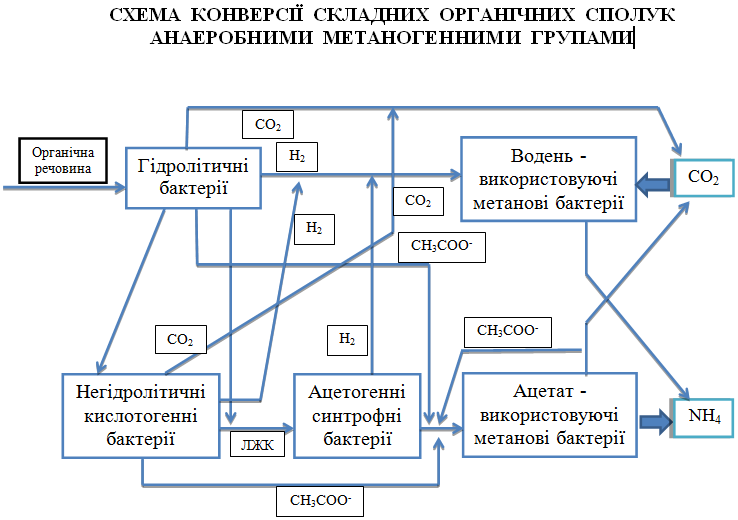